Good morning,
Children !
Английский язык  3/1 класс. УМК «Brilliamt»
Тищенко Мария Сергеевна
Учитель английского языка
МАОУ «СОШ №108 г.Челябинска».
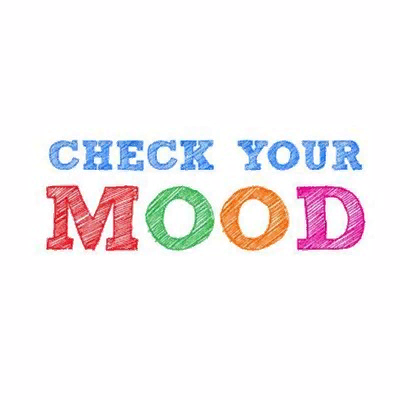 Green            –  готовность работать 
Yellow              – безразличие , отсутствие интереса к работе
Red                 - волнение
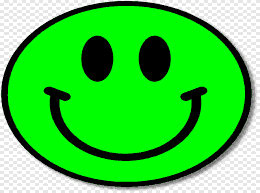 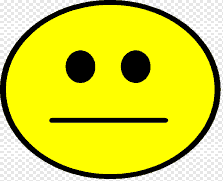 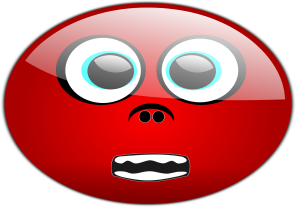 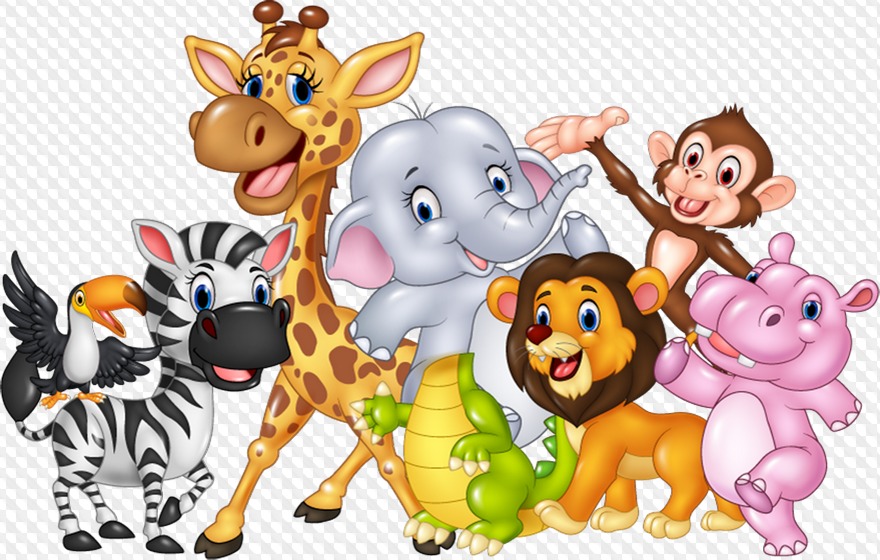 https://learningapps.org/display?v=p826sv4et22
The aims of our lesson areto learn:
Where animals live;
What they can do;
https://learningapps.org/display?v=pxet2h3kn22 
https://learningapps.org/display?v=pwwikj84n22
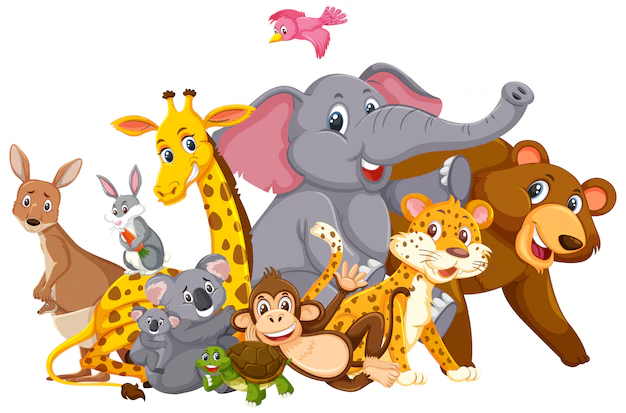 Listen and repeat
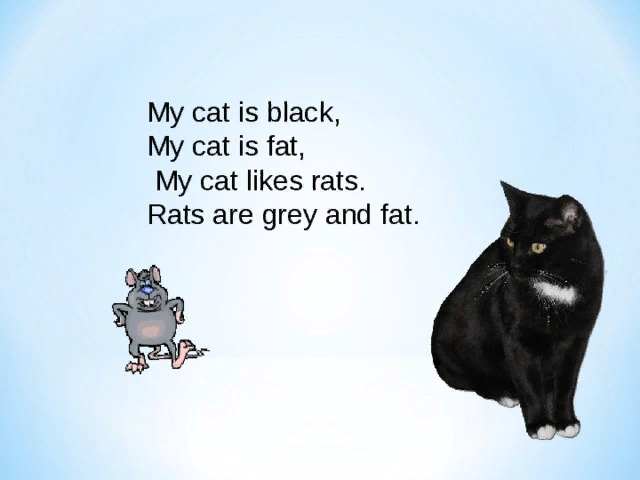 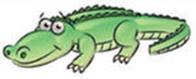 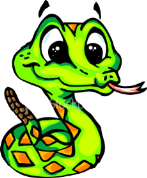 The Animal Songhttps://www.youtube.com/watch?v=FNdHnlPyCcc
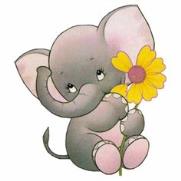 The            is the king of the jungle
The                   is big and strong.
The                   is very dangerous.
The                 is very long.
The                  likes to swing through the branches.
The                 likes to walk, walk, walk.
The               likes to sit in the mud pool all day.
The                 likes to talk, talk, talk……….
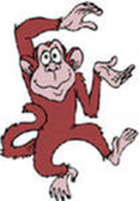 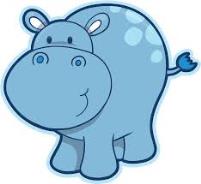 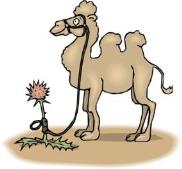 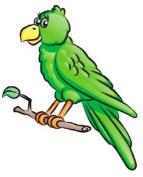 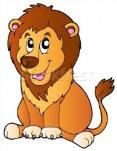 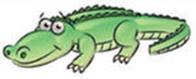 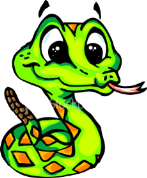 The Animal Songhttps://www.youtube.com/watch?v=FNdHnlPyCcc
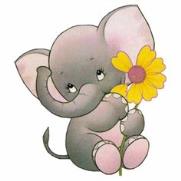 The lion            is the king of the jungle
The elephant                   is big and strong.
The  crocodile                 is very dangerous.
The  snake               is very long.
The   monkey   likes to swing through the branches.
The  camel               likes to walk, walk, walk.
The  hippo             likes to sit in the mud pool all day.
The  parrot               likes to talk, talk, talk……….
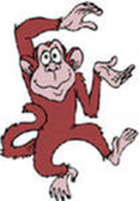 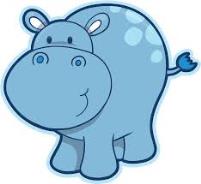 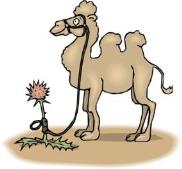 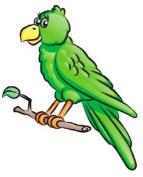 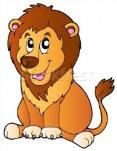 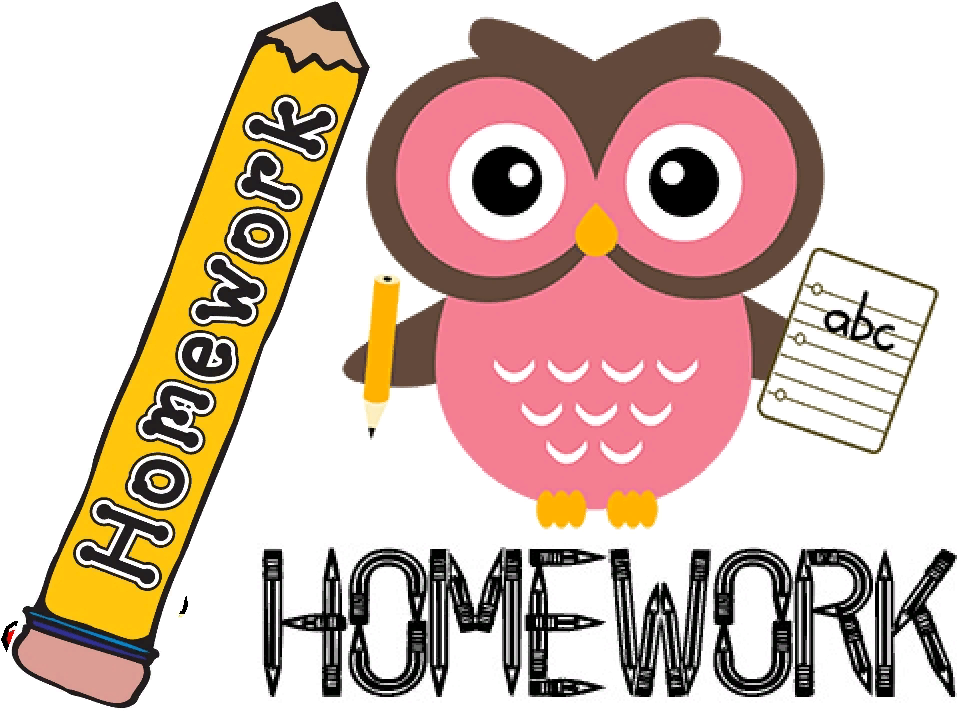 An elephant
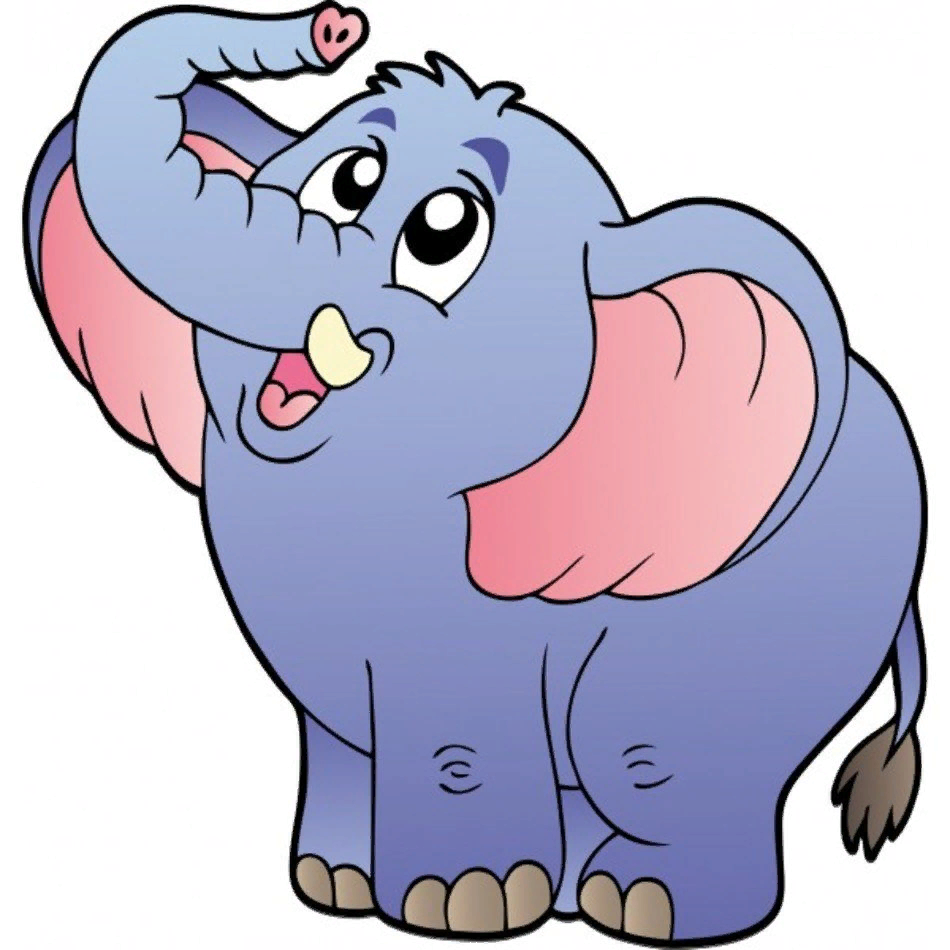 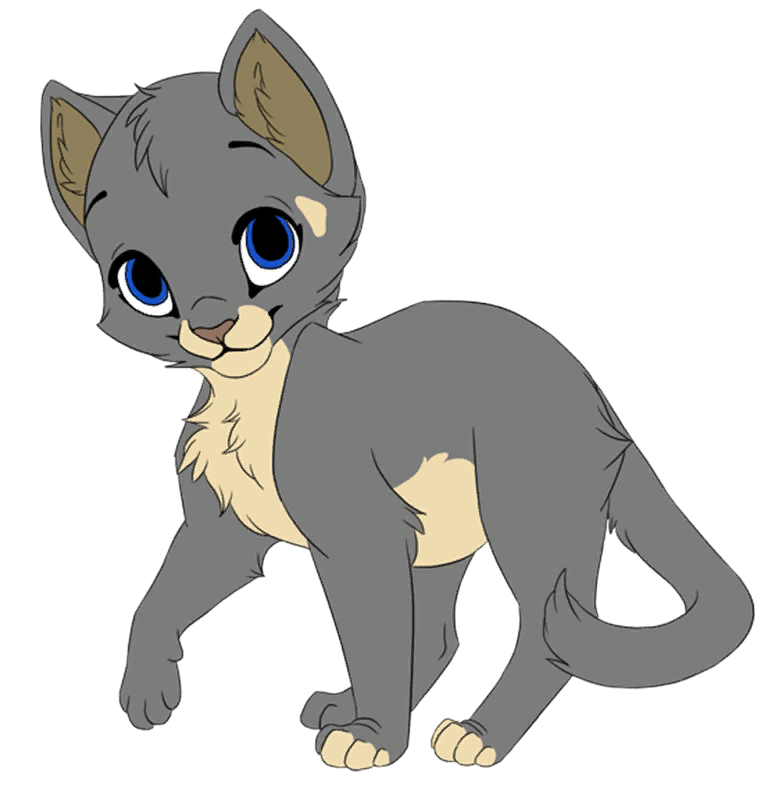 A cat
A tiger
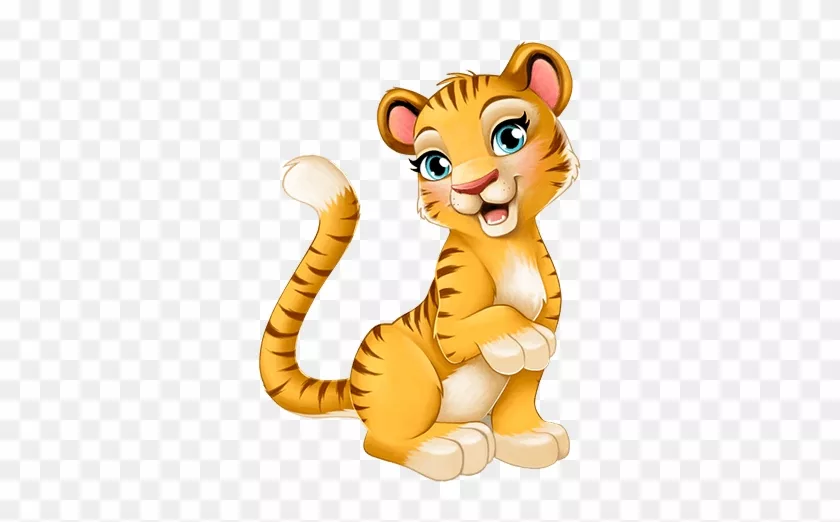 Where can animals live?https://learningapps.org/display?v=p8bquhv1v16
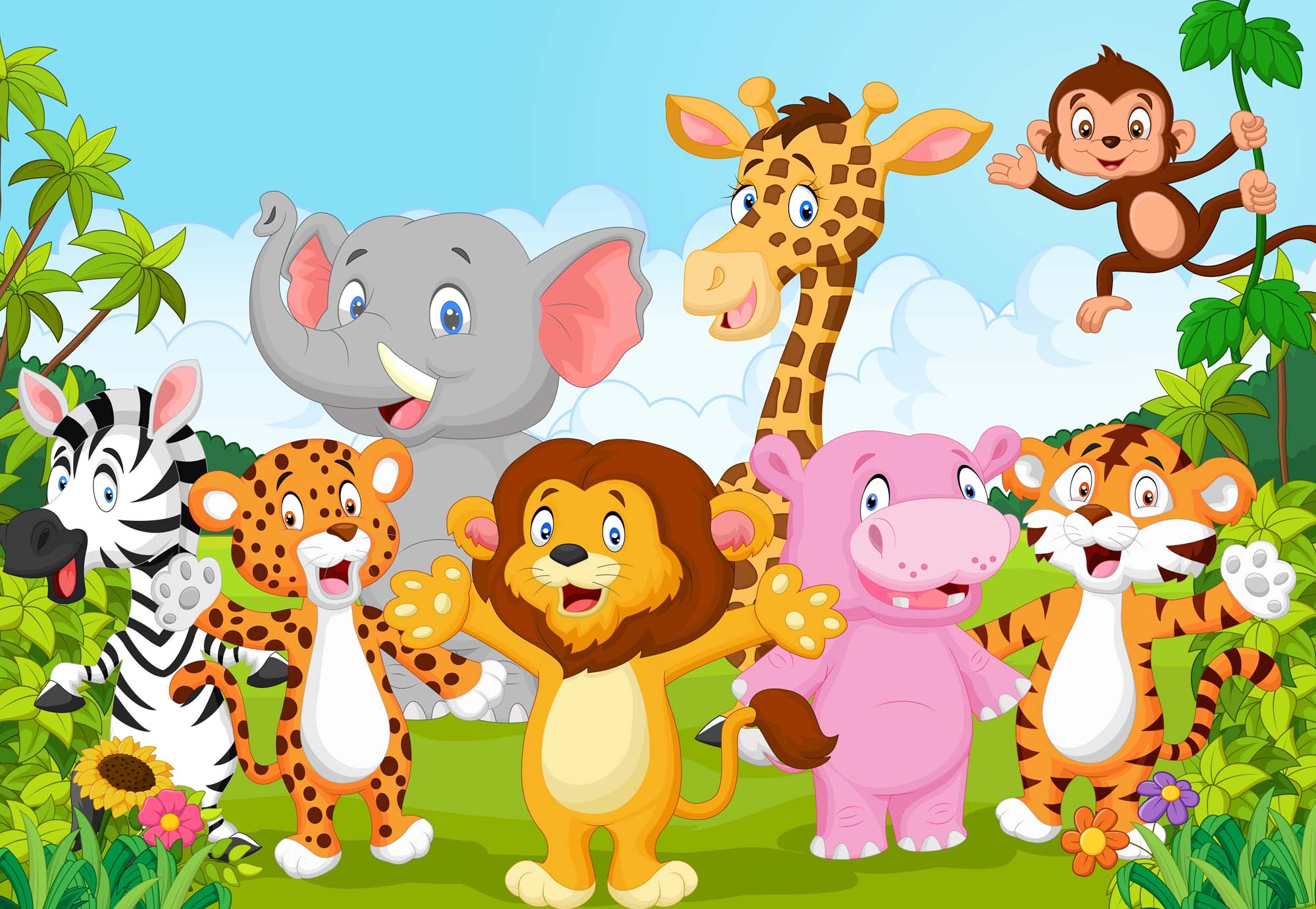 Together let's save the lives of animals!
1.	We must protect animals 
2.	We must feed birds in winter. 
3.	We mustn't offend homeless animals.
4.	We mustn’t tease animals
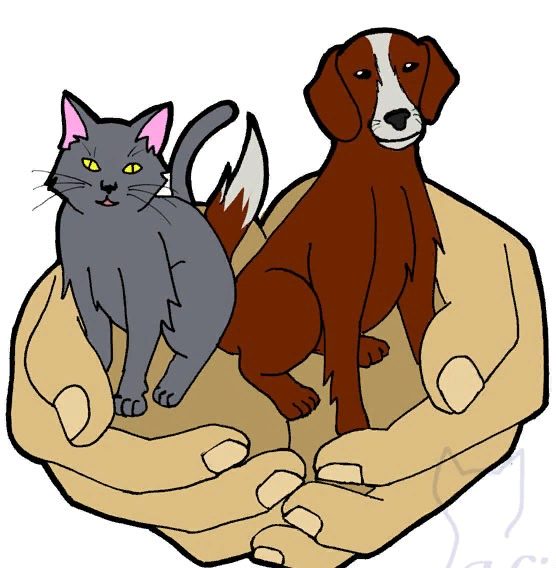 РЕФЛЕКСИЯ
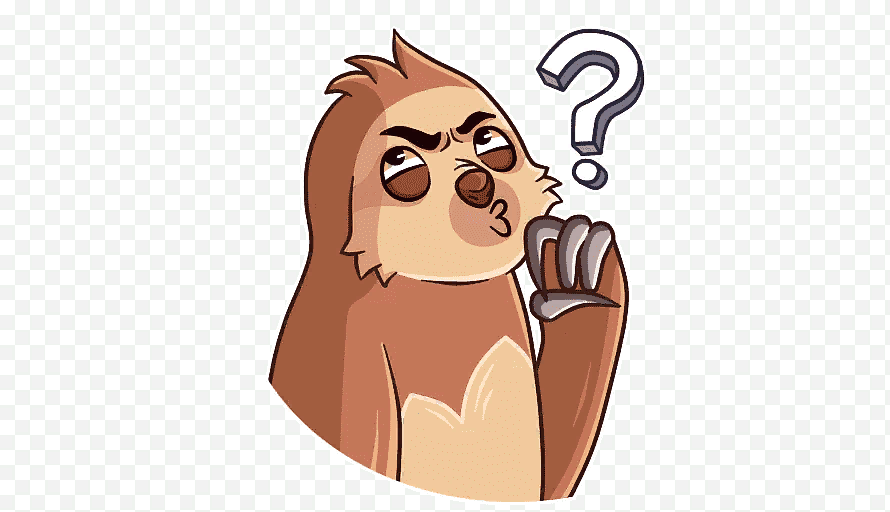 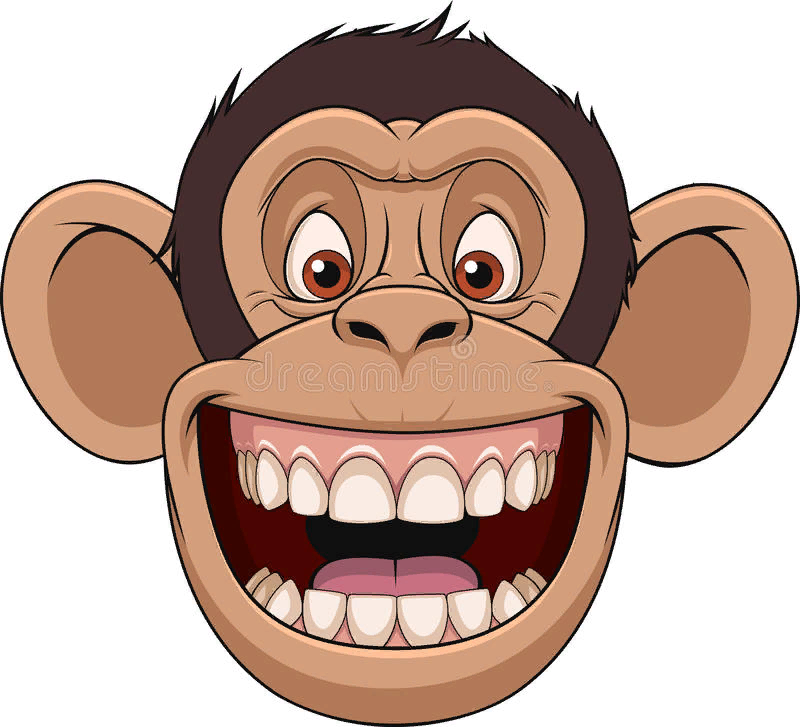 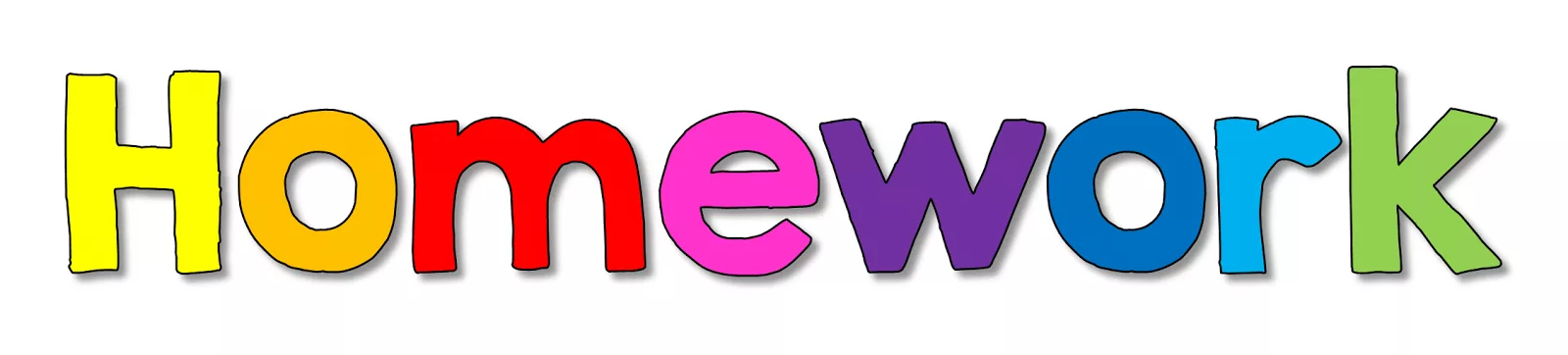 Complete tasks on cards. ( Выполнить задания в карточках)
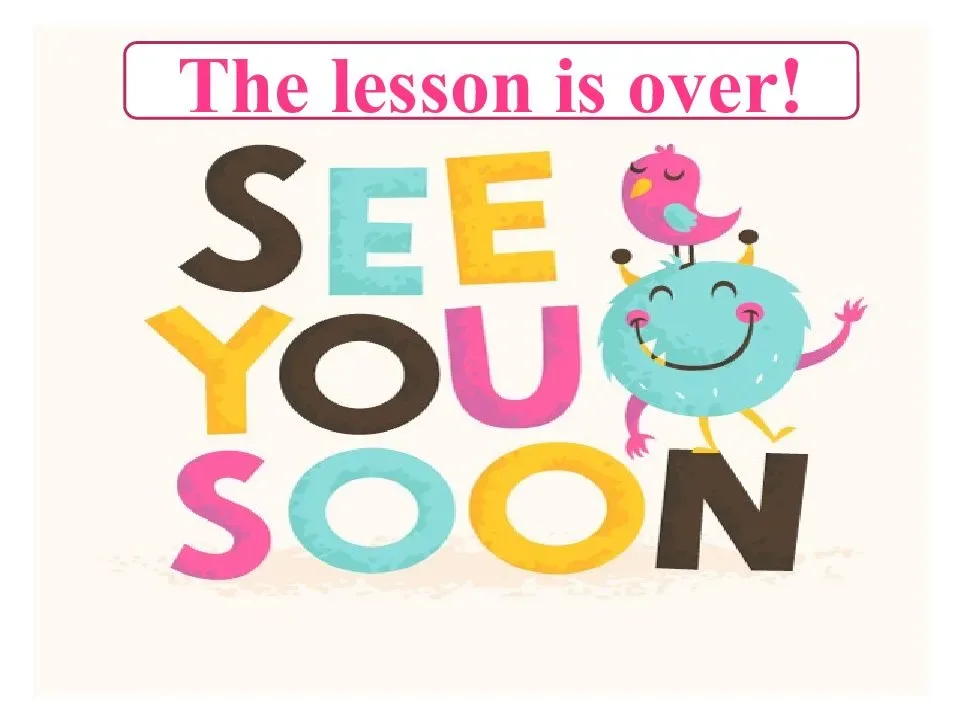